Hematology
Nursing 257
Dr. Johnston
[Speaker Notes: NOTE:
To change the  image on this slide, select the picture and delete it. Then click the Pictures icon in the placeholder to insert your own image.]
Pathophysiology Review: Understanding blood
Plasma carries antibodies and nutrients to tissues and carries waste away
Erythrocytes (RBC) carry O2 to tissues and removes CO2
What is the relationship between RBC’s and hgb? What role does iron play in this relationship? 
Leukocytes (WBC) participate in the inflammatory and immune response. So what happens if WBCs low? What do high WBCs tell you? 
Thrombocytes (platelets) along with the coagulation factors in plasma are essential to normal blood clotting. Describe the role of platelets. What is aggregation? What happens if platelets are low? 
What role does the spleen play? Liver? 
A problem with any of these components spells trouble.
Pathophysiology Review: Understanding clotting
Platelet aggregation- creates plug, only lasts few hours but does trigger blood clotting.
When blood vessel injured it vasoconstricts and clotting begins in minutes to stop blood loss. 
Clotting may be initiated through 2 different pathways
Intrinsic pathway or the extrinsic pathway
Intrinsic- activated when plasma comes into contact with damaged vessel surface. (activated by contact with damaged vessel surface itself)
Extrinsic- activated when tissue thromboplastin (substance released by damaged endothelial cells) come in contact with one of the clotting factors. (activated by damaged tissue)
Pathophysiology Review: Understanding clotting
The intrinsic pathway clotting cascade follows specific order of conversion of factors.
The extrinsic pathways after activated by damage to tissues begins at conversion factor Xa.
Xa begins the common pathway that both extrinsic and intrinsic follow. 
End result is what? 
Fibrinolysis does what? 
D-dimer checks what? 
Whenever the blood clotting cascade is started, counter-clotting or anticoagulant forces are also started. Explain this statement.
Most Important Medications
What are commonly used anticoagulants and thrombolytic agents, their antidotes (if appropriate), and the lab tests that monitor their effectiveness.
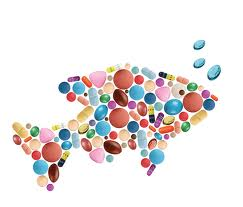 Most Important Medications
Anticoagulants: prevents or delays coagulation of blood.
Heparin (aPTT), protamine sulfate
LMWH (Lovenox), CBC, platelets, protamine sulfate
Coumadin (INR) Vitamin K
Thrombolytics: dissolves thrombi, due to short half-life treatment may be only symptomatic, or possible Amicar
Labs include aPtt, H/H, platelets 
Streptokinase
Alteplase (activase, t-PA) 
Aspirin- decreases platelet aggregation by inhibiting the production of thromboxane (chemical that calls to other platelets to help out)
Most Important Lab Values
PT- prothrombin time- measures how long takes blood to clot (11-12.5 seconds) Warfarin therapy monitored with this value. INR (international normalized ratio 0.8-1.2) stands for a way of standardizing the results of prothrombin time tests. INR therapeutic 2.0-3.0
Another blood clotting test, called partial thromboplastin time (PTT), measures other clotting factors. Partial thromboplastin time and prothrombin time are often done at the same time to check for bleeding problems or the chance for too much bleeding in surgery. Each tests looks at specific clotting factors.
Most Important Lab Values
Platelets- 150,000-400,000. If to high or to low? 
Hematocrit-measures the percentage of the volume of whole blood that is made up of red blood cells. 
Hemoglobin- heme (iron), globin (protein) O2 attaches to iron and CO2 attaches to globin. What happens is decreased hemoglobin levels? 
Iron levels
[Speaker Notes: What do we do with bad labs?]
Review
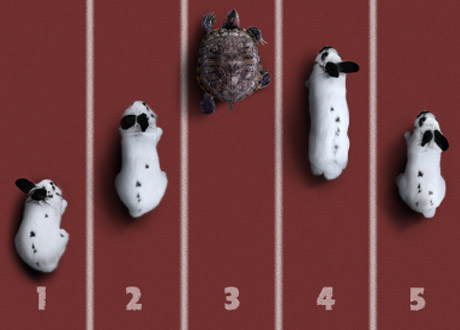 Q
The nurse is assessing a client with liver failure. Which assessment is the highest priority for this client?
a.	Auscultation for bowel sounds	
b.	Assessing for deep vein thrombosis	
c.	Monitoring of blood pressure hourly	
d.	Assessing for signs of bleeding
A
D. All these options are important in assessment of the client, but the most important action is assessment for signs of bleeding. The liver is the site of production of prothrombin and most of the blood-clotting factors. Clients with liver failure run a high risk of having problems with bleeding.
Q
The nurse is assessing a client with numerous areas of bruising. Which question does the nurse ask to determine the cause of this finding?
a.	“Do you take aspirin?”	
b.	“How often do you exercise?”	
c.	“Are you a vegetarian?”	
d.	“How often do you take Tylenol?”
A
A. Platelet aggregation is essential for blood clotting. An inability to clot blood when an injury occurs can result in bleeding, which would cause bruising. Aspirin is a drug that interferes with platelet aggregation and has the ability to “plug” an extrinsic event, such as trauma. Vitamin K found in green vegetables enhances clotting factors, which would improve the ability to stop bleeding associated with an extrinsic event. Acetaminophen (Tylenol) and exercise do not inhibit clotting factors.
Q
The nurse is planning discharge teaching for a client who has a splenectomy. Which statement does the nurse include in this client’s teaching plan?
a.	“Avoid crowds and people who are sick.”	
b.	“Do not eat raw fruits or vegetables.”	
c.	“Avoid environmental allergens.”	
d.	“Do not play contact sports”
A
A. The spleen is the major site of B-lymphocyte maturation and antibody production. Those who undergo splenectomies for any reason have a decreased antibody-mediated immune response and are particularly susceptible to infections. The body responds to environmental allergens with an unspecific inflammatory process. The client is not at risk for bleeding or injury due to contact sports.
Q
The nurse is planning care for a client who has a platelet count of 30,000/mm3. Which intervention does the nurse include in this client’s plan of care?
a.	Oxygen by nasal cannula	
b.	Bleeding Precautions	
c.	Isolation Precautions	
d.	Vital signs every 4 hours
A
B. The normal platelet count ranges between 150,000 and 400,000/mm3. This client is at extreme risk for bleeding. Although it is necessary to notify the provider, the nurse would first protect the client by instituting Bleeding Precautions. The other interventions are not related to the low platelet count.
Q
The nurse is caring for a client who has an elevated white blood cell count. Which intervention does the nurse implement for this client?
a.	Administer the prescribed Tylenol.	
b.	Hold the client’s prescribed steroids.	
c.	Assess the client’s respiratory rate.	
d.	Obtain the client’s temperature.
A
D. White blood cells provide immunity and protect against invasion and infection. An elevated white blood cell count could indicate an infectious process, which could cause an elevation in body temperature. Tylenol would treat a fever but not the elevated white blood cell count. Steroids place the client at higher risk for infection but should not be stopped suddenly. The respiratory rate does not need to be assessed in this client.
Q
The nurse is performing an admission assessment on a 46-year-old client, who states, “I have been drinking a 12-pack of beer every day for the past 20 years.” Which laboratory abnormality does the nurse correlate with this history?
a.	Decreased white blood cell (WBC) count	
b.	Decreased bleeding time	
c.	Elevated prothrombin time (PT)	
d.	Elevated red blood cell (RBC) count
A
C. The liver is the site for production of prothrombin and most of the blood-clotting factors. If the liver is damaged because of chronic alcoholism, it is unable to produce these clotting factors. Therefore, the PT could become elevated, which would reflect deficiency of some clotting factors. The WBC would not be elevated in this situation because no infection is present. Bleeding time would likely increase. The client’s RBC count most likely would not be affected unless the client was bleeding, in which case it would decrease.
Q
The nurse is assessing a client whose warfarin (Coumadin) therapy was discontinued 3 weeks ago. Which laboratory test result indicates that the client’s warfarin therapy is no longer therapeutic?
a.	International normalized ratio (INR), 0.9	
b.	Reticulocyte count, 1%	
c.	Serum ferritin level, 350 ng/mL	
d.	Total white blood cell (WBC) count, 9000/mm3
A
A. Warfarin therapy increases the INR. Normal INR ranges between 0.7 and 1.8. Therapeutic warfarin levels, depending on the indication of the disorder, should maintain the INR between 1.5 and 3.0. When the effects of warfarin are no longer present, the INR returns to normal levels. Warfarin therapy does not affect white blood cell count, serum ferritin level, or reticulocyte count.
Q
The nurse is caring for a client who is receiving heparin therapy. How does the nurse evaluate the therapeutic effect of the therapy?
a.	Evaluate platelets.	
b.	Monitor the partial thromboplastin time (PTT)
c.	Assess bleeding time.	
d.	Monitor fibrin degradation products.
A
B. The PTT assesses the intrinsic clotting cascade. Heparin therapy is monitored by the PTT. Platelets are monitored by the platelet count laboratory value, bleeding time evaluates vascular and platelet activity during hemostasis, and fibrin degradation products help assess for fibrinolysis.
Q
The nurse is administering a prescribed fibrinolytic to a client who is having a myocardial infarction (MI). Which adverse effect does the nurse monitor for?
a.	Bleeding	
b.	Orthostatic hypotension	
c.	Deep vein thrombosis	
d.	Nausea and vomiting
A
A. A fibrinolytic lyses any clots in the body, thus causing an increased risk for bleeding.
Q
The nurse is assessing the following laboratory results of a client before discharge. Which instruction does the nurse include in this client’s discharge teaching plan?
Hemoglobin 15 g/dL	
Hematocrit	45%	
White blood cell (WBC) count 2000/mm3	
Platelet count 250,000/mm3	

a.	“Avoid contact sports.”	
b.	“Do not take any aspirin.”	
c.	“Eat a diet high in iron.”	
d.	“Perform good hand hygiene.
A
D
 A normal WBC count is 5000 to 10,000/mm3. A white blood cell count of 2000/mm3 is low and makes this client at risk for infection. Good handwashing technique is the best way to prevent the transmission of infection. The other laboratory results are all within normal limits.
Q
The nurse is monitoring a client with liver failure. Which assessments does the nurse perform when monitoring for bleeding in this client? (Select all that apply.)
a.	Gums	
b.	Lung sounds	
c.	Urine	
d.	Stool	
e.	Hair
A
A, C, D. The liver is the site for production of clotting factors. Without these factors, the client is at risk for bleeding. Common areas of bleeding include the gums and mucous membranes, bladder, and gastrointestinal tract. Lung sounds and hair are part of the assessment but are not essential in the presence of liver failure and hematologic abnormalities.
Q
The nurse is teaching a client who is receiving warfarin (Coumadin). Which topics does the nurse include in the teaching plan? (Select all that apply.)
a.	Foods high in vitamin K	
b.	Using acetaminophen (Tylenol) for minor pain	
c.	Daily exercise and weight management	
d.	Use of a safety razor and soft toothbrush	
e.	Blood testing regimen
A
A, B, D, E,
The client on warfarin will need to know which foods are high in vitamin K because vitamin K intake must be consistent to avoid interfering with the anticoagulant properties of warfarin. Clients should not take aspirin or NSAIDs for minor pain owing to their anticoagulant properties. Clients must use safety razors and soft toothbrushes to avoid bleeding episodes. The client on warfarin needs regular blood tests for prothrombin time (PT) and international normalized ratio (INR). Daily exercise and weight management are not specifically important to this client.
Nursing Priorities/Plan of Care
Assessments to Identify Complications
Skin, head, neck
Respiratory
CV
Renal/Urinary
Musculoskeletal
Abdominal
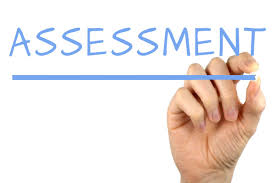 Interventions to Rescue
Patient Education Priorities
Heparin Protocol
Ordering physician completes order set titled, “Heparin Protocol”
RN acknowledges orders and initiates protocol
Typical orders include: See screenshot of Heparin protocol
RN prepares equipment See Lipincotts
RN administers IV bolus, if ordered (80units/kg): Administered over 10 minutes
Heparin Protocol
RN initiates maintenance infusion at scheduled dose (18units/kg/h)
RN programs weight (kg) and units/hr. Smart pump will calculate drip rate
RN orders PTT in EMR to be drawn 8 hours after bolus administered
RN completes “heparin protocol flowsheet”
RN reviews PTT result 8 hours after infusion started, and completes the “heparin protocol flowsheet”.  
Flowsheet will advise RN on how to titrate drip and when to order subsequent PTT draw(s)
RN titrates drip and orders PTT draw according to flowsheet instructions 
RN continues to complete “heparin protocol flowsheet” with each new PTT draw, and follows instructions accordingly
NCLEX Questions
Q
A 45-year-old patient with acute myelogenous leukemia (AML) is considering the possibility of treatment with a hematopoietic stem cell transplant (HSCT). To assist the patient with treatment decisions, the best approach for the nurse to use is to
a. emphasize the positive outcomes of a bone marrow transplant.	
b. discuss the need for adequate insurance to cover post-HSCT care.	
c. ask the patient whether there are any questions or concerns about HSCT.	
d. explain that a cure is not possible with any other treatment except HSCT.
A
Answer is C
Offering the patient an opportunity to ask questions or discuss concerns about HSCT will encourage the patient to voice concerns about this treatment and also will allow the nurse to assess whether the patient needs more information about the procedure. Treatment of AML using chemotherapy is another option for the patient. It is not appropriate for the nurse to ask the patient to consider insurance needs in making this decision.
Q
A patient with non-Hodgkin’s lymphoma develops a platelet count of 18,000/µl during chemotherapy. An appropriate nursing intervention for the patient based on this finding is to
a.	provide oral hygiene every 2 hours.	
b.	check all stools for occult blood.	
c.	check the temperature every 4 hours.	
d.	encourage fluids to 3000 mL/day.
A
Answer is B 
Because the patient is at risk for spontaneous bleeding, the nurse should check stools for occult blood. A low platelet count does not require an increased fluid intake. Oral hygiene is important, but it is not necessary to provide oral care every 2 hours. The low platelet count does not increase risk for infection, so frequent temperature monitoring is not indicated.
Q
Which of the following assessment data obtained by the nurse when caring for a patient with thrombocytopenia should be immediately communicated to the health care provider?
a.	The platelet count is 52,000/µl.	
b.	The patient is difficult to arouse.	
c.	There are large bruises on the back.	
d.	There are purpura on the oral mucosa.
A
Answer is B 
Difficulty in arousing the patient may indicate a cerebral hemorrhage, which is life threatening and requires immediate action. The other information should be documented and reported, but would not be unusual in a patient with thrombocytopenia.
Q
Which nursing action should the nurse delegate to nursing assistive personnel (NAP) when administering a transfusion of packed red blood cells (PRBCs) to a patient with blood loss?
a. Verify the patient identification (ID) according to hospital policy.
b. Obtain the temperature, blood pressure, and pulse before the transfusion.	
c. Double-check the product numbers on the PRBCs with the patient ID band.	
d. Monitor the patient for shortness of breath or chest pain during the transfusion.
A
Answer is B
NAP education includes measurement of vital signs. The NAP would report the vital signs to the RN. The other actions require more education and a larger scope of practice and should be done by licensed nursing staff members.
Q
Fifteen minutes after a transfusion of packed red blood cells is started, a patient complains of back pain and dyspnea. The pulse rate is 124. The nurse’s first action should be to
a. administer oxygen therapy at a high flow rate.	
b. obtain a urine specimen to send to the laboratory.
c. notify the health care provider about the symptoms
d. disconnect the transfusion and infuse normal saline.
A
Answer is D
The patient’s symptoms indicate a possible acute hemolytic reaction caused by the transfusion. The first action should be to disconnect the transfusion and infuse normal saline. The other actions also are needed but are not the highest priority.
Q
All of these patients call the outpatient clinic and ask to make an appointment as soon as possible. Which patient should the nurse schedule to be seen first?
a. 19-year-old with no previous health problems who has a nontender lump in the axilla	
b. 46-year-old with sickle cell anemia who says “that my eyes always look sort of yellow”	
c. 21-year-old with hemophilia who wants to learn how to self-administer factor VII replacement	
d. 50-year-old with early-stage chronic lymphocytic leukemia who has complaints of chronic fatigue
A
Answer is A
The patient’s age and presence of a nontender axillary lump suggest possible lymphoma, which needs rapid diagnosis and treatment. The other patients have questions about treatment or symptoms that are consistent with their diagnosis but do not need to be seen urgently.
And the winner is……..